Zwarte gaten
Het laatste nieuws over de informatieparadox
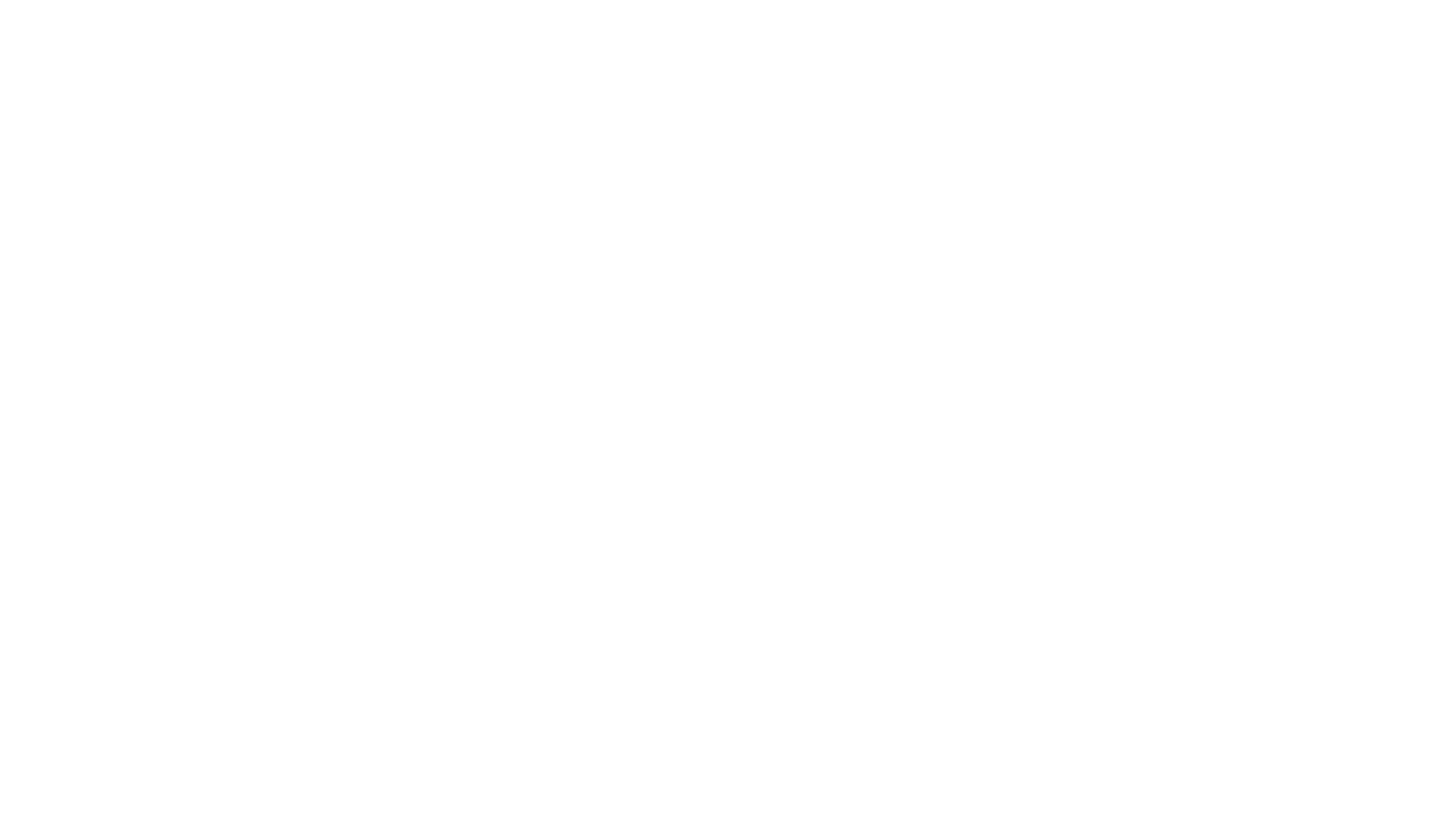 ’11-’16: 	BSc Bèta-gamma, 		BSc Natuurkunde
’16-’18: 	MSc Theoretische 			 	Natuurkunde   ’16-’18
’18-...: 	Promovendus onder prof. dr.  		Erik Verlinde
Evita Verheijden
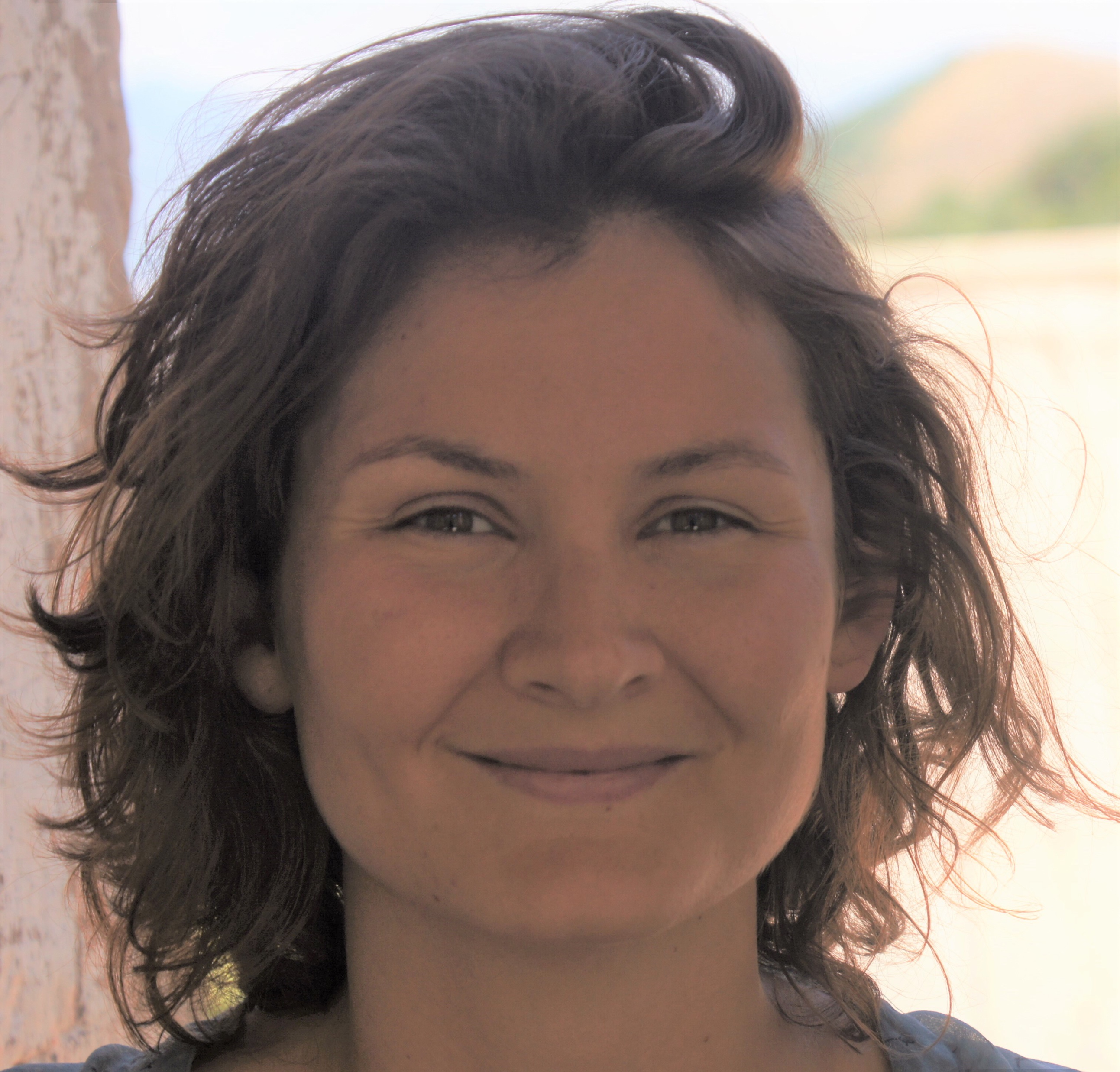 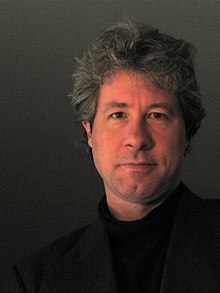 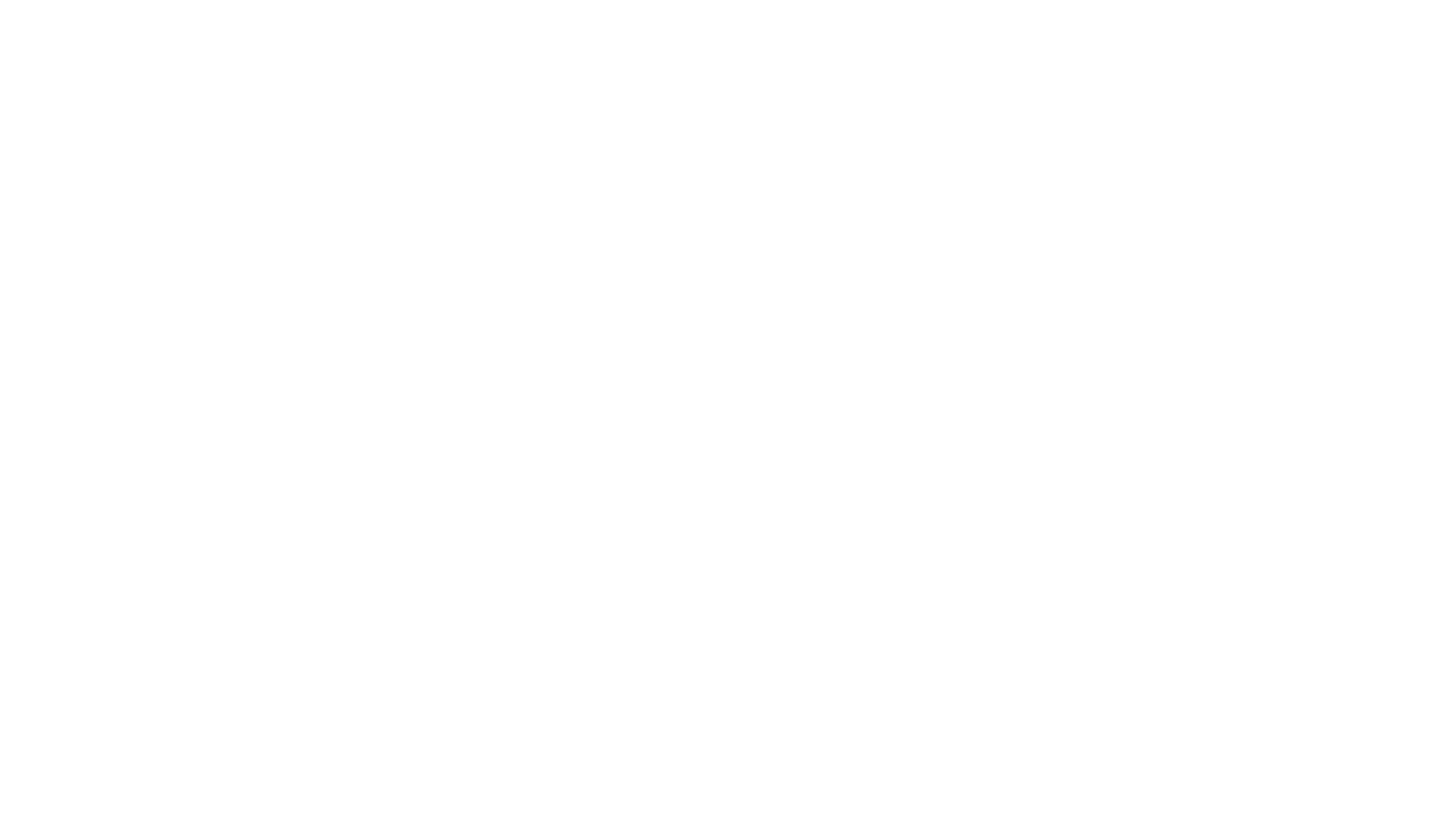 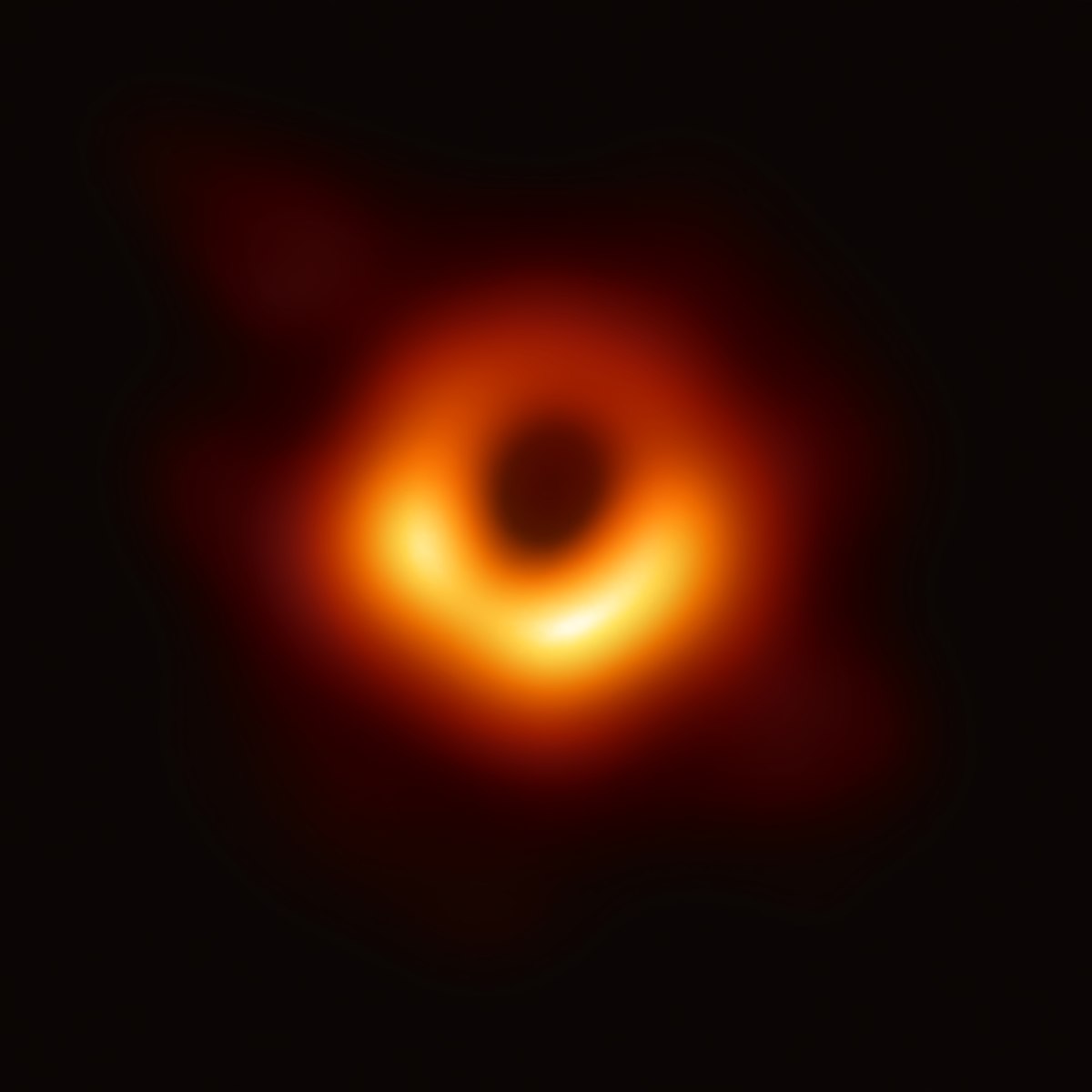 Inhoud
Wat zijn zwarte gaten? 
Wat is de informatieparadox?
Wat betekent het oplossen daarvan?
Wat is een zwart gat?
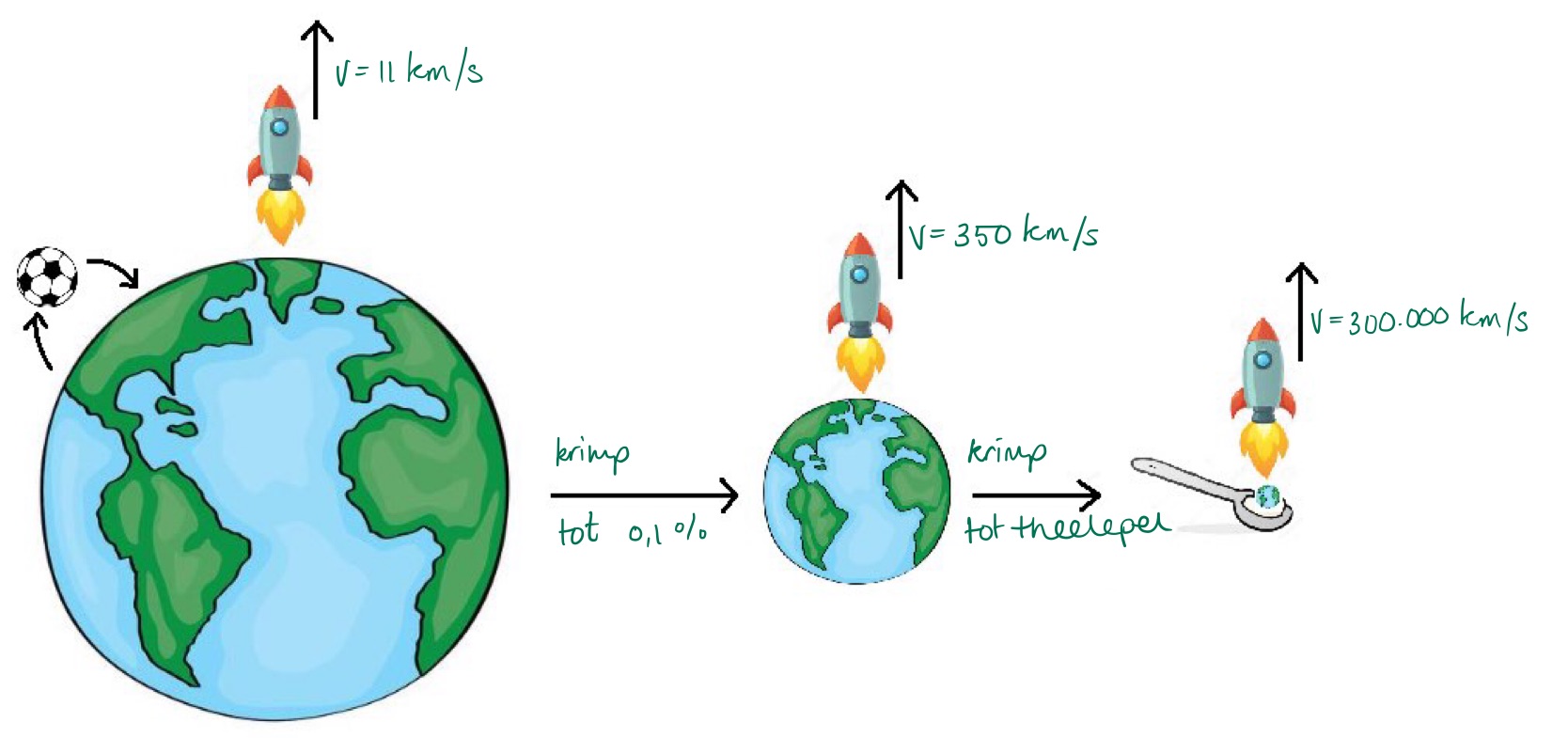 Horizon: ‘point of no return’
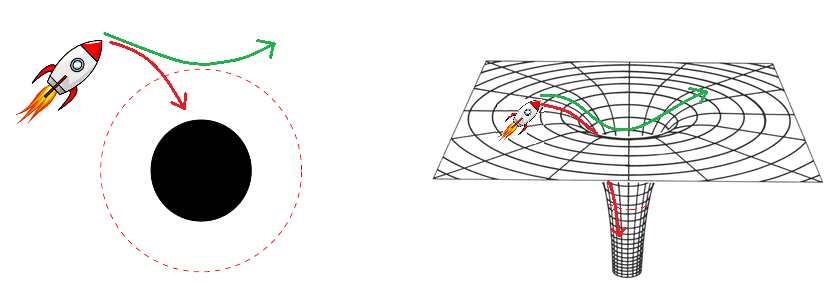 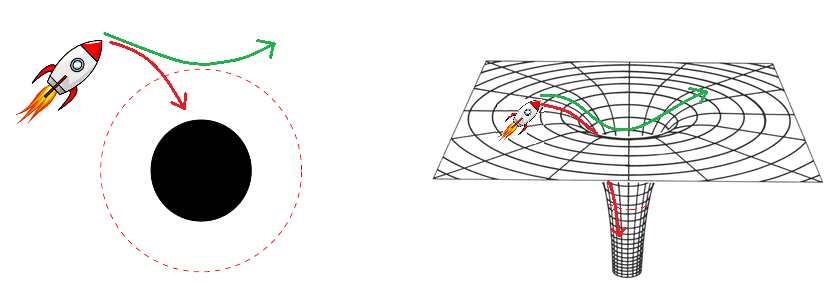 Of toch wel…?
Stephen Hawking: zwarte gaten kunnen verdampen via Hawkingstraling
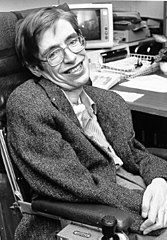 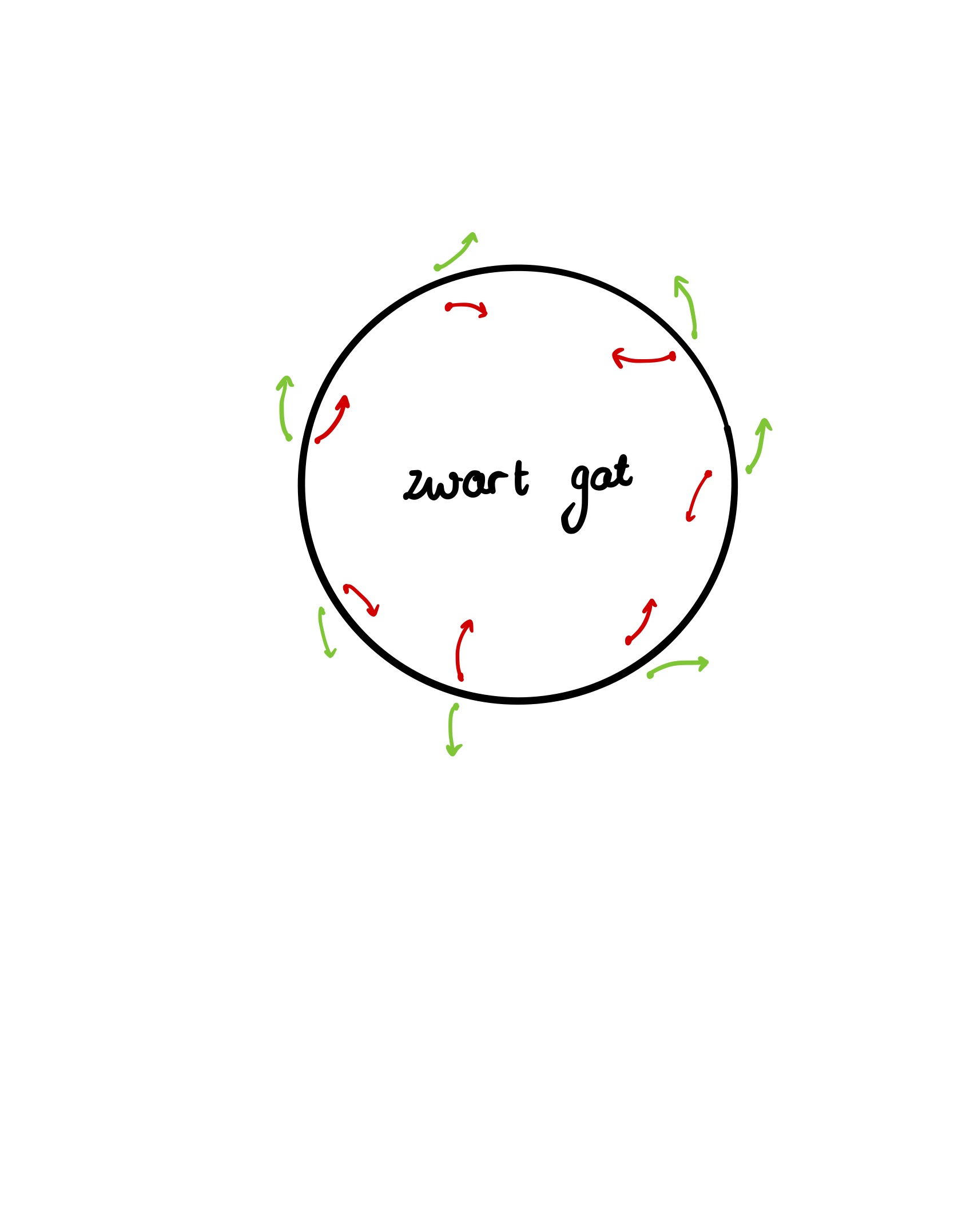 (1942-2018)
‘Zwarte gaten hebben geen haar’
Ze hebben alleen een massa
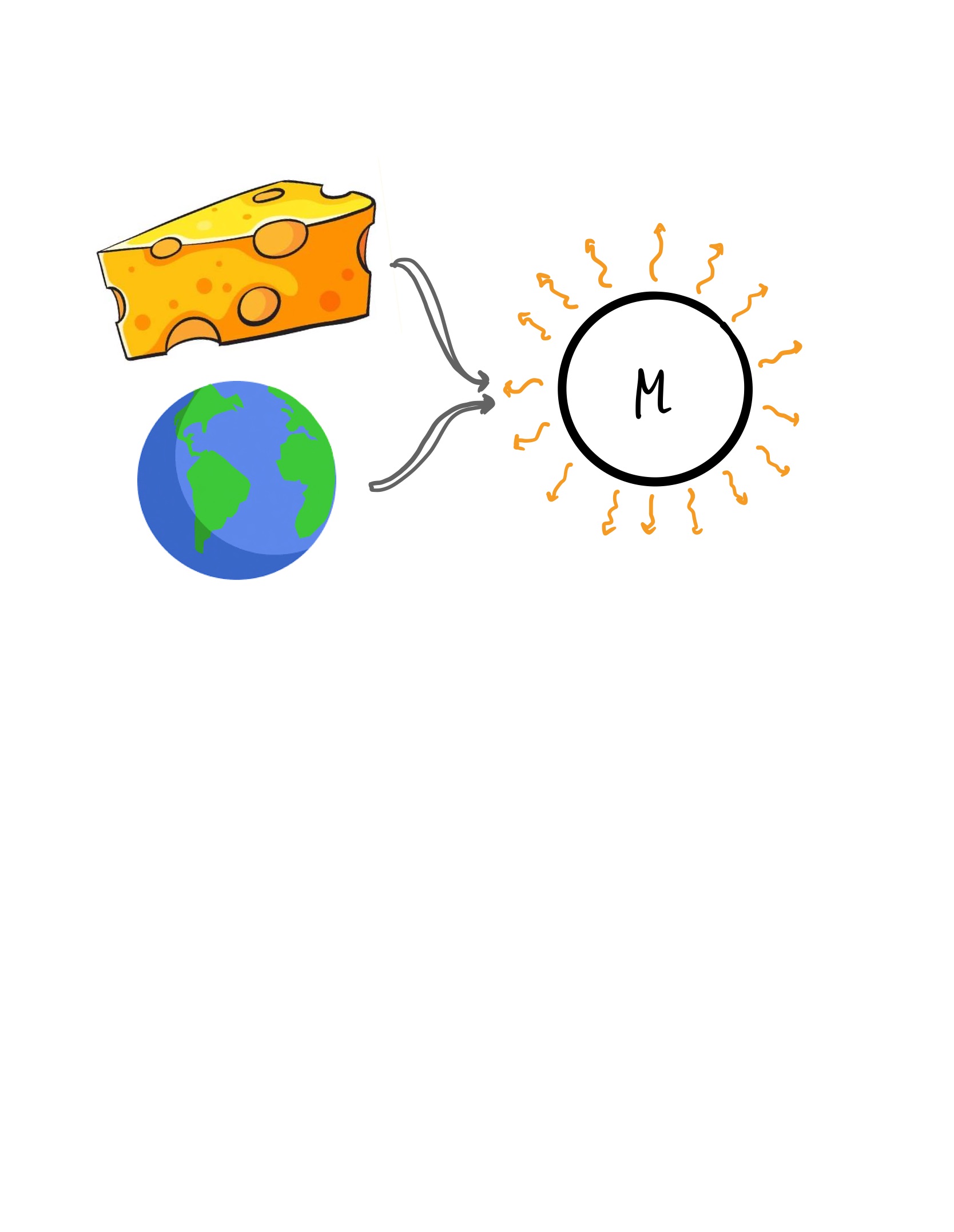 Een geheim dagboek vernietigen
Verbranden?
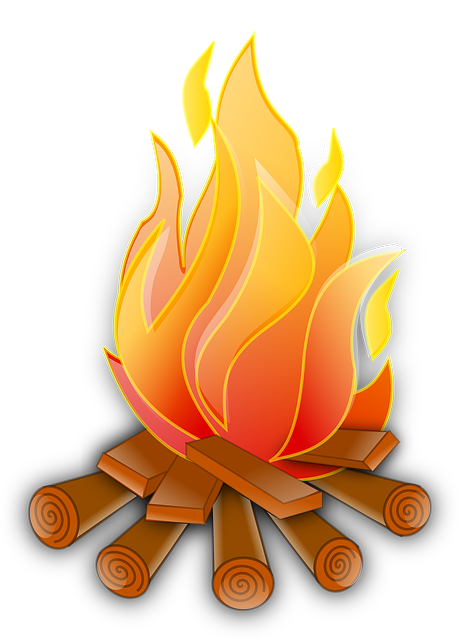 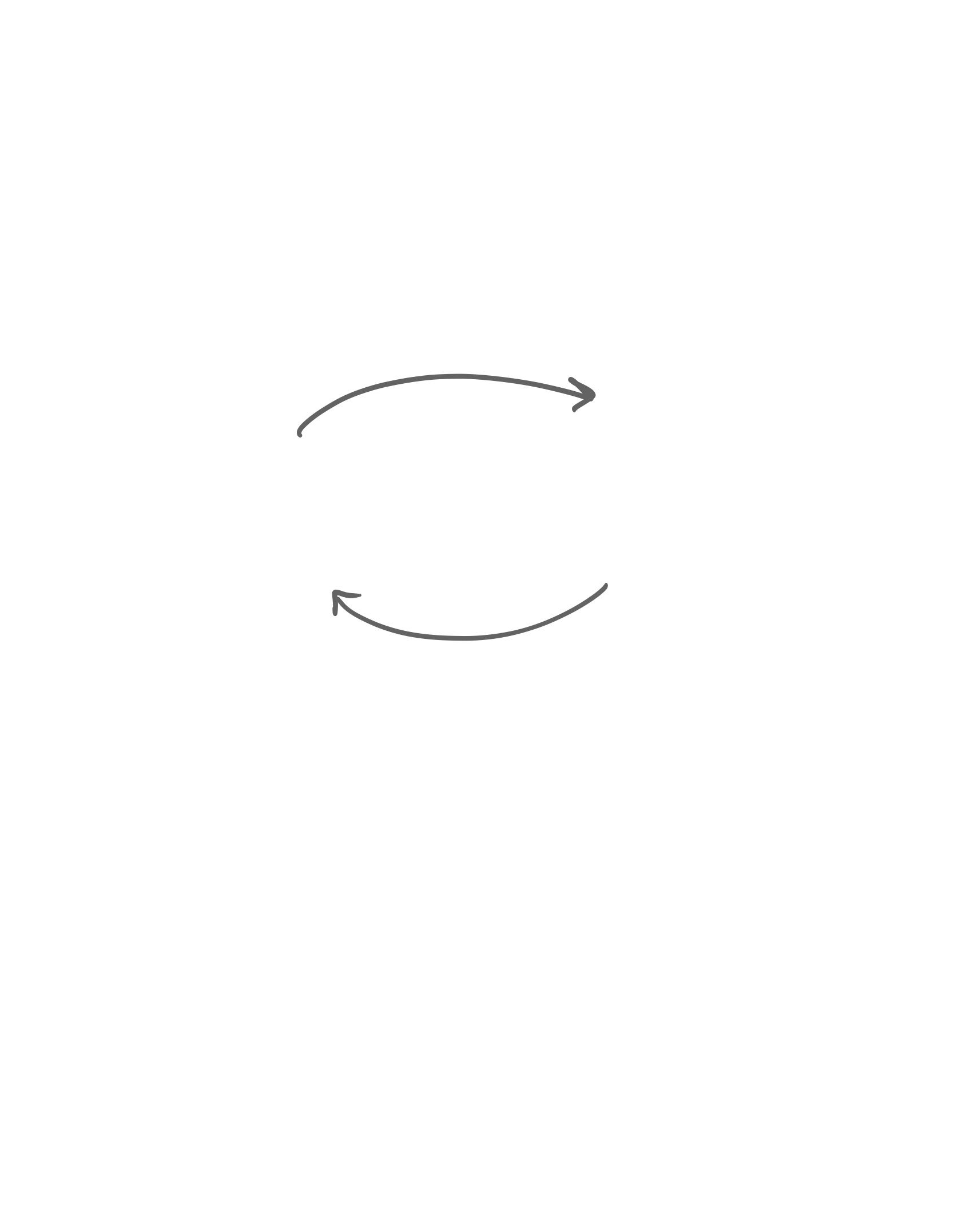 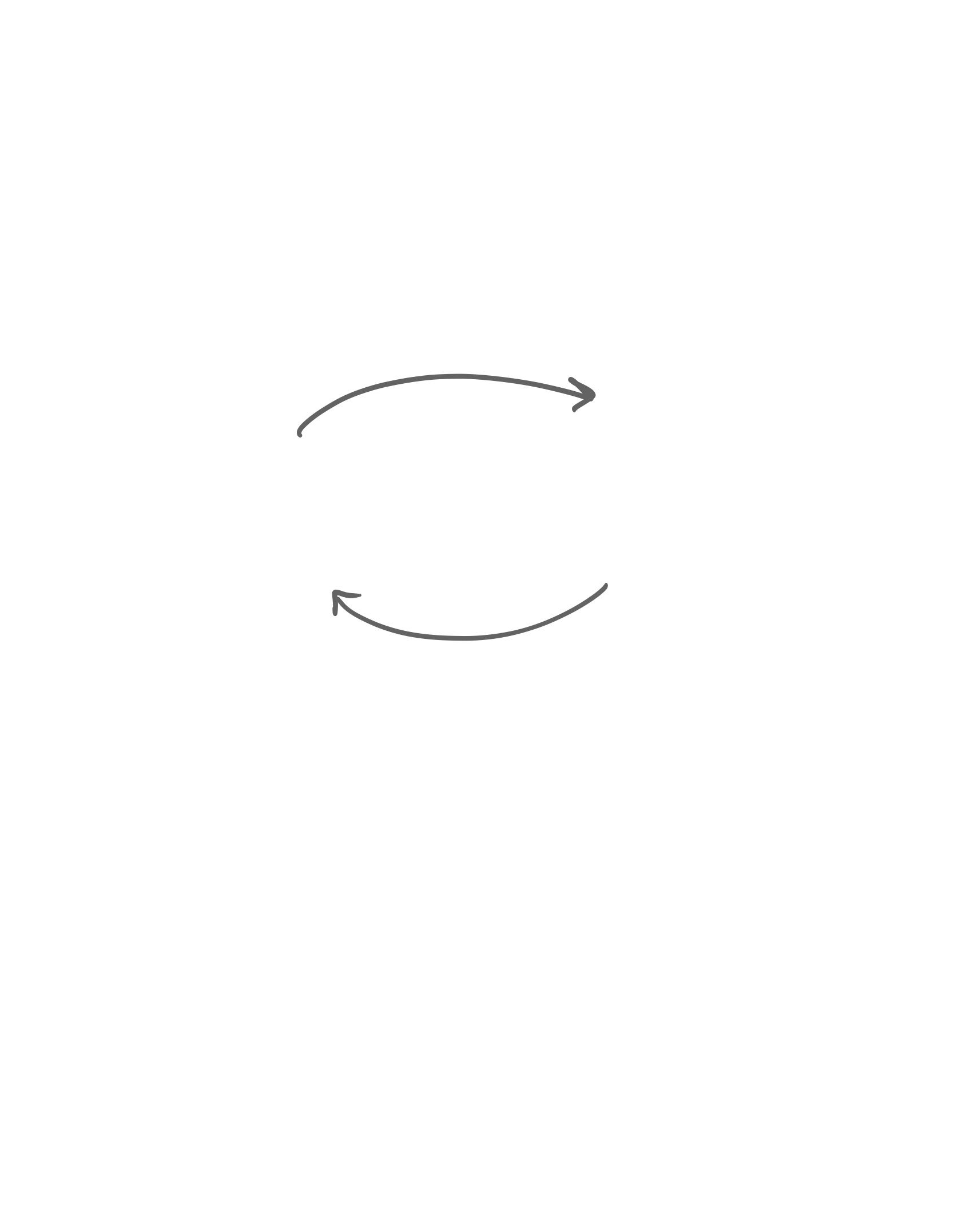 Verbranden is een omkeerbaar proces
Een geheim dagboek vernietigen
In een zwart gat gooien?
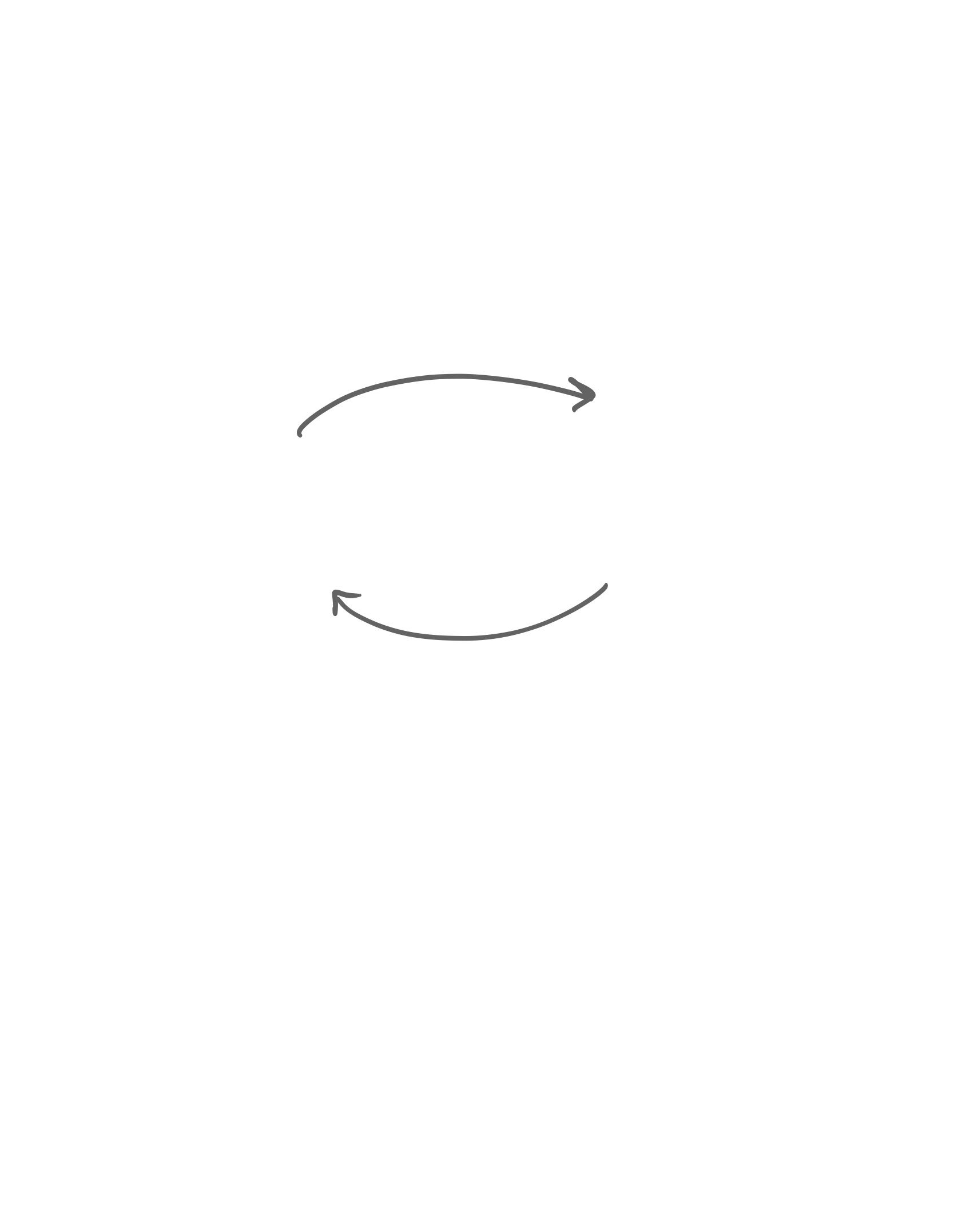 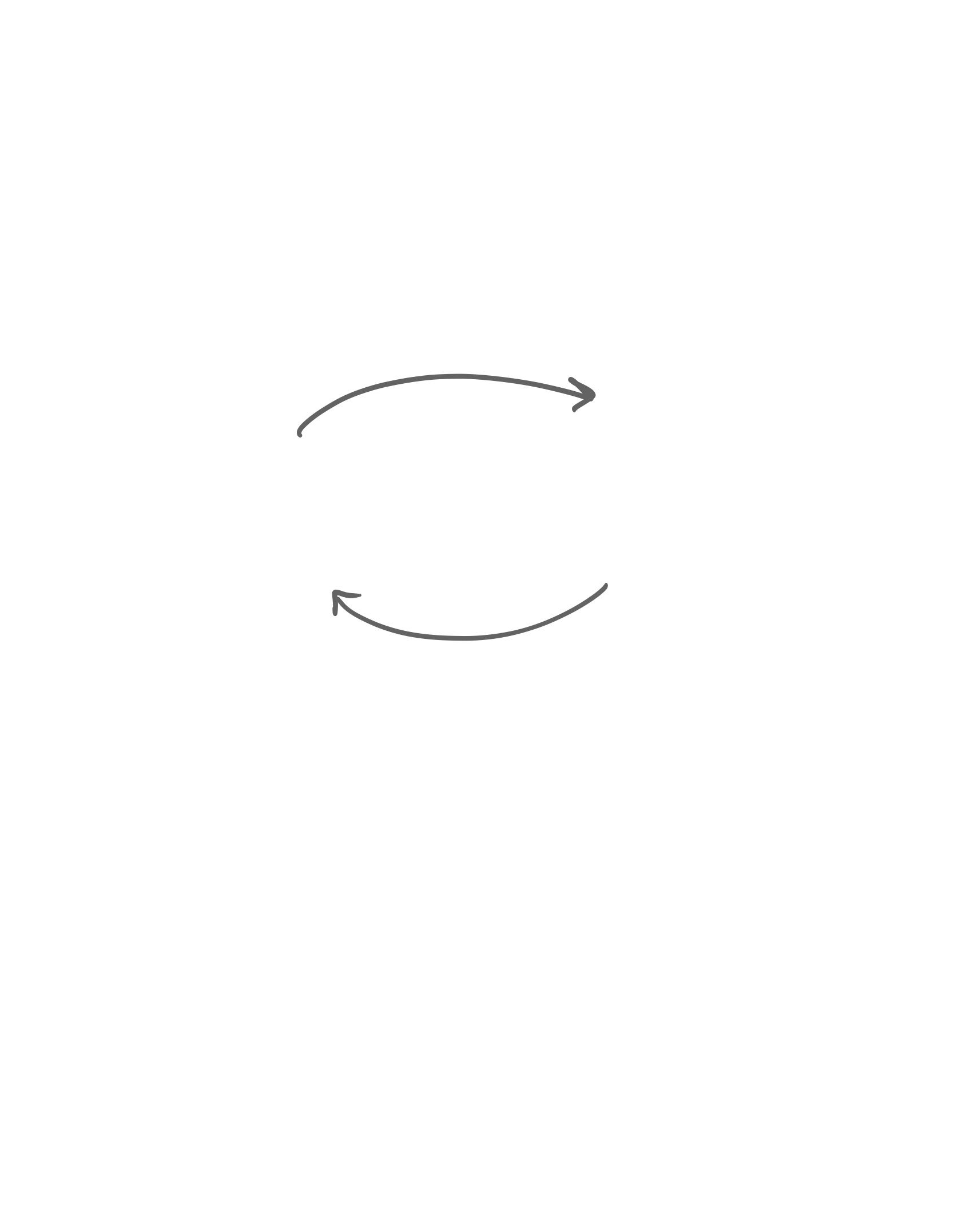 Informatie is verloren gegaan
Maar: unitariteit?
Informatieparadox: de weddenschap (1997)
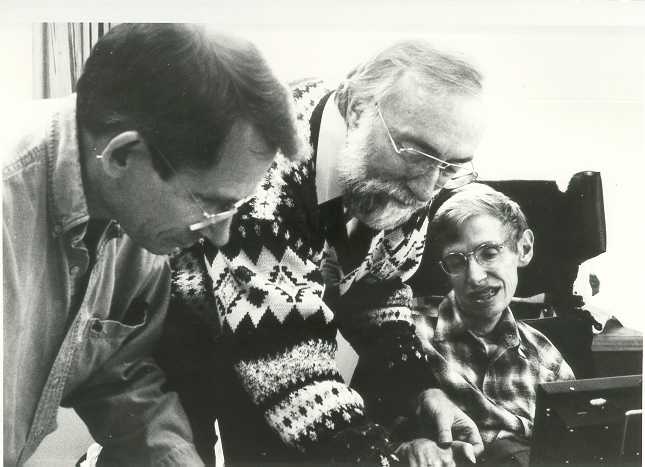 “Hawkingstraling moet informatie bevatten”
“Zwarte gaten kunnen informatie vernietigen”
Informatieparadox: de weddenschap (2004)
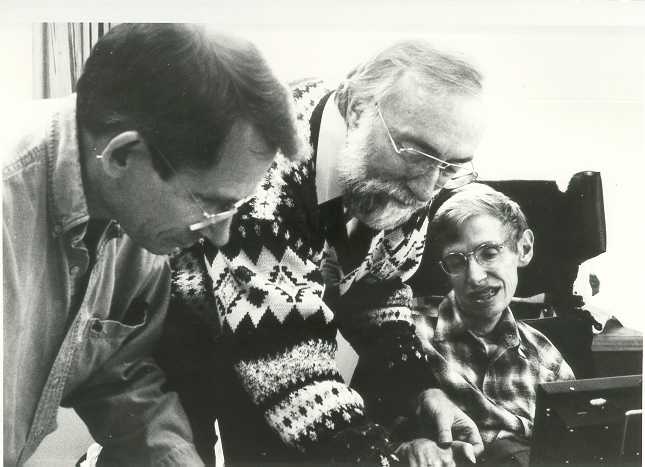 “Hawkingstraling moet informatie bevatten”
“Zwarte gaten kunnen informatie vernietigen”
De informatieparadox en entropie
Entropie als willekeur
Entropie is een maat voor de willekeur in een systeem
In ons heelal:
De informatieparadox en entropie
De entropie van zwarte gaten
Zwarte gaten hebben ook een entropie:
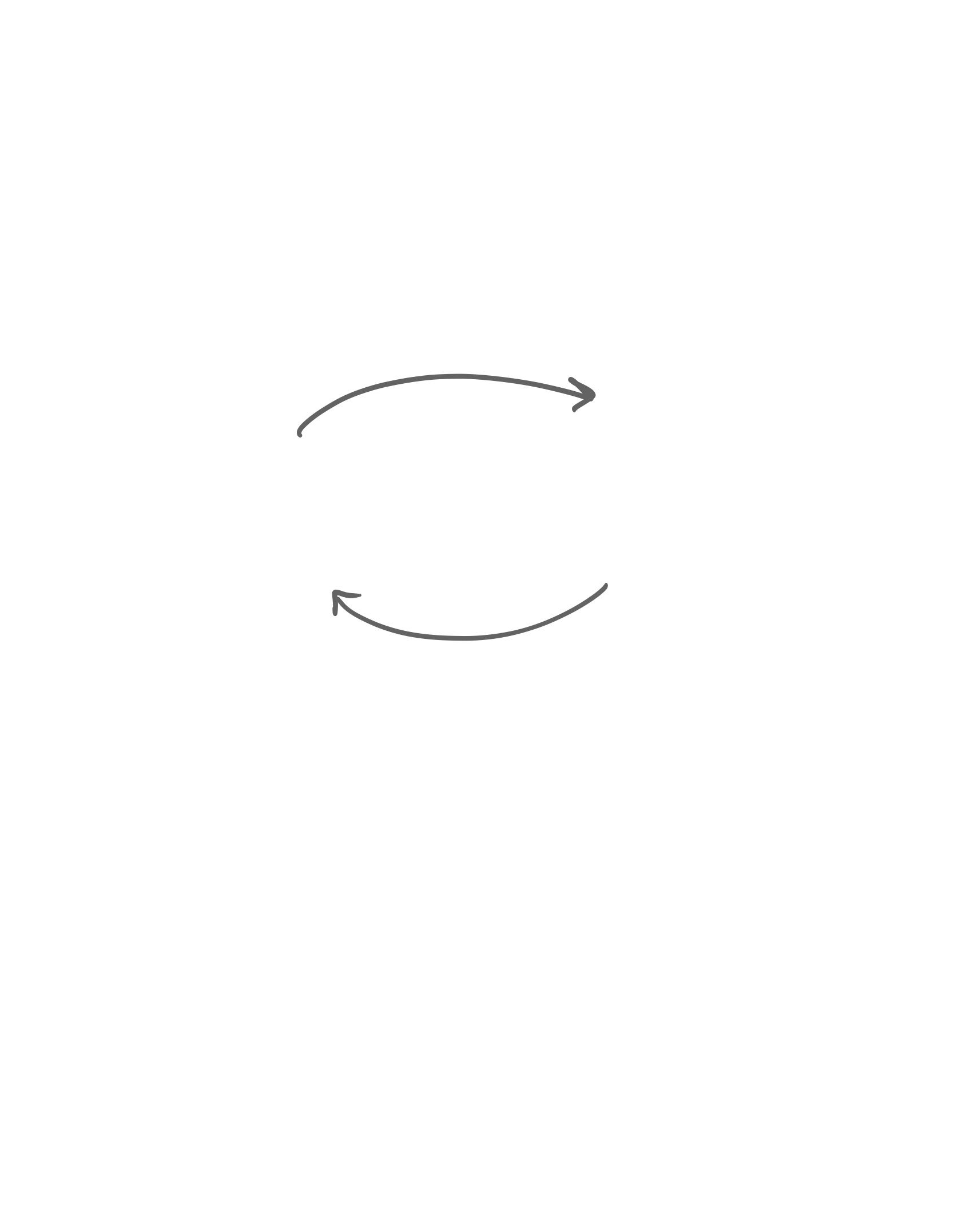 Entropie van onwetendheid
De informatieparadox en entropie
De entropie van Hawkingstraling
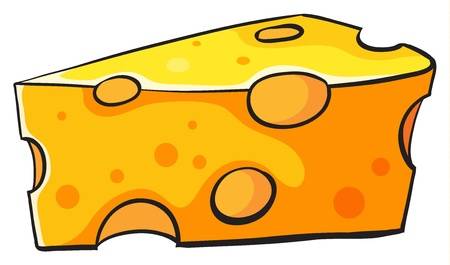 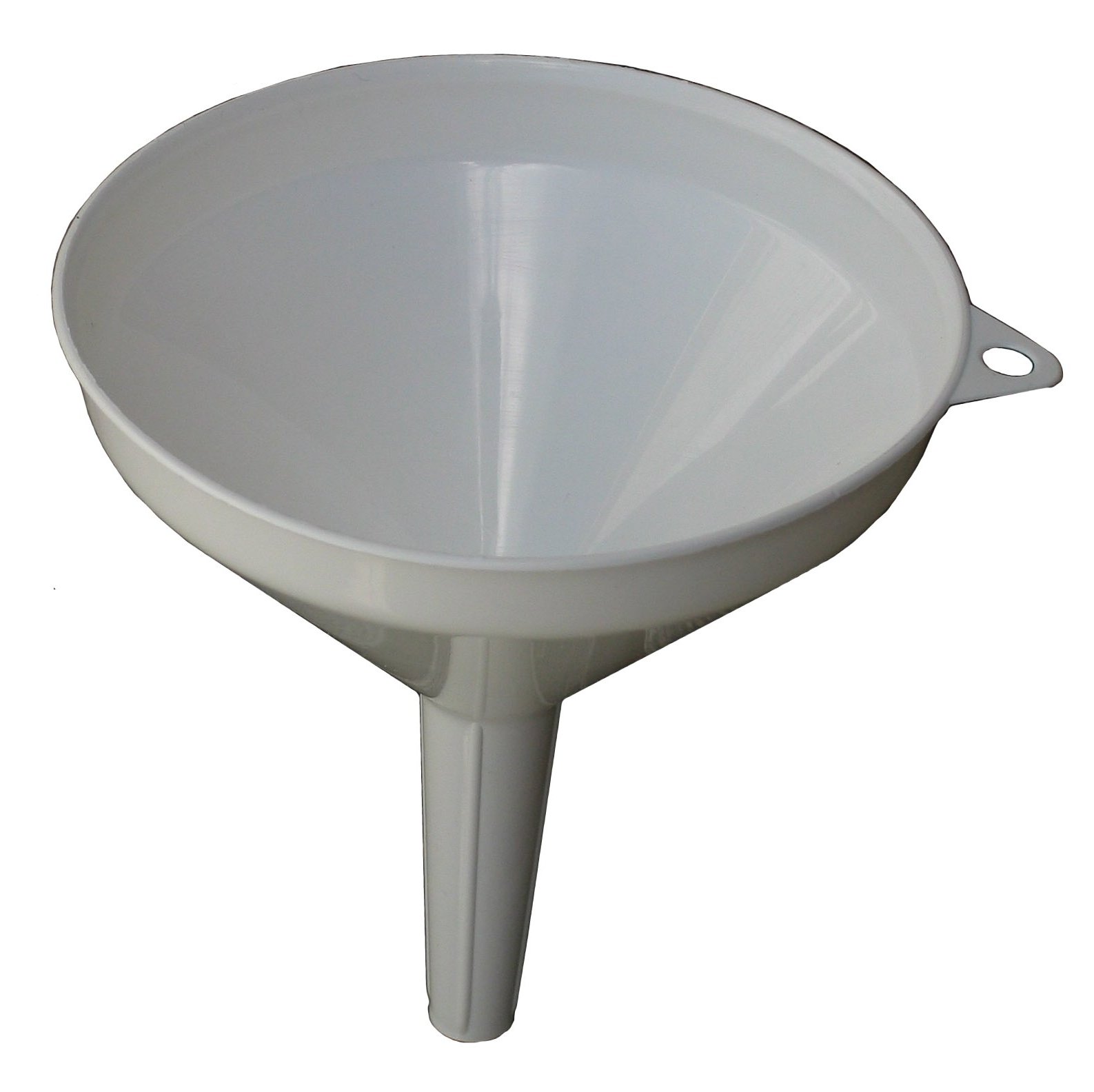 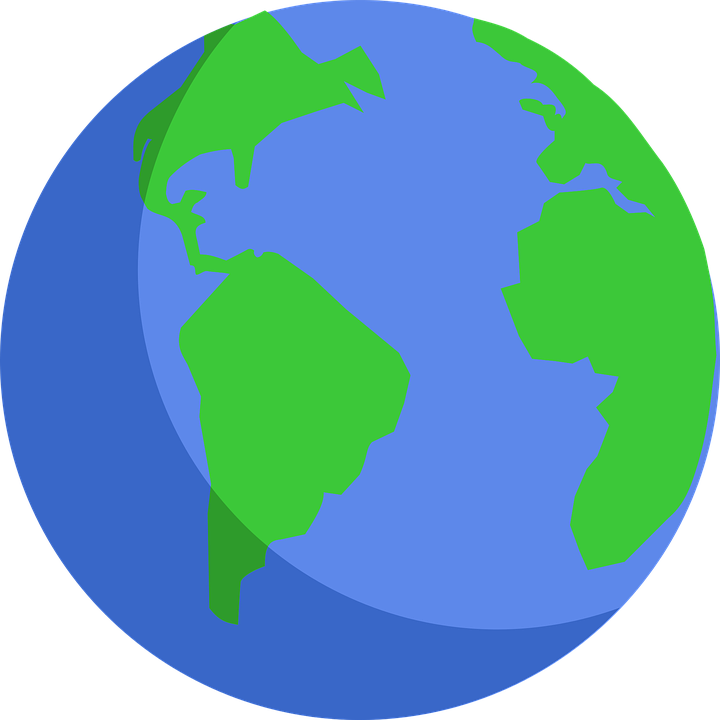 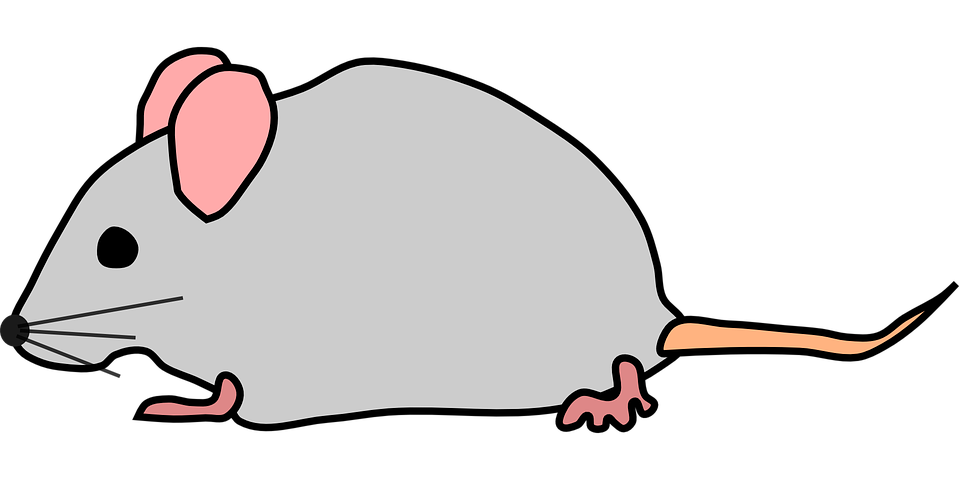 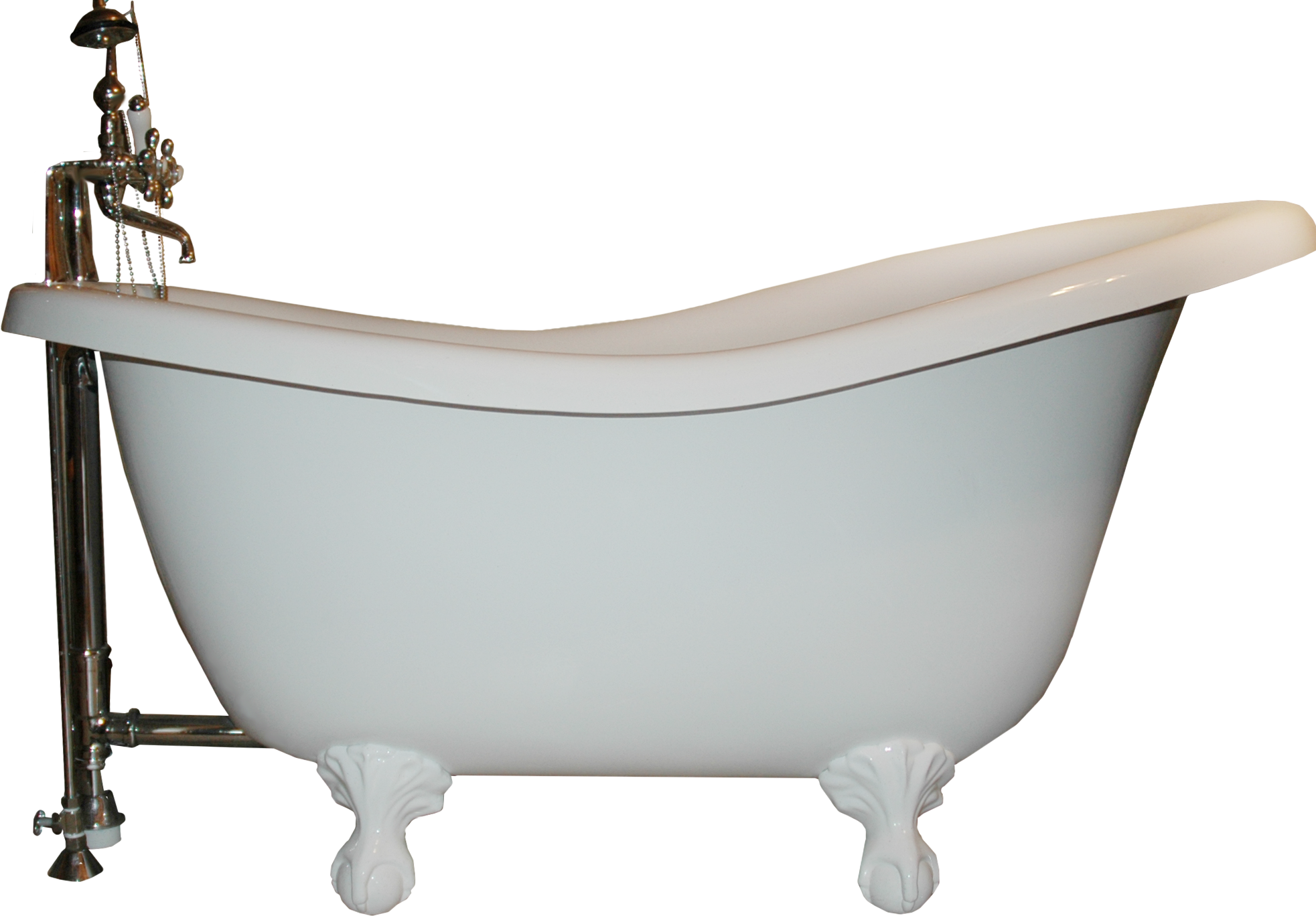 De informatieparadox en entropie
De Page-kromme
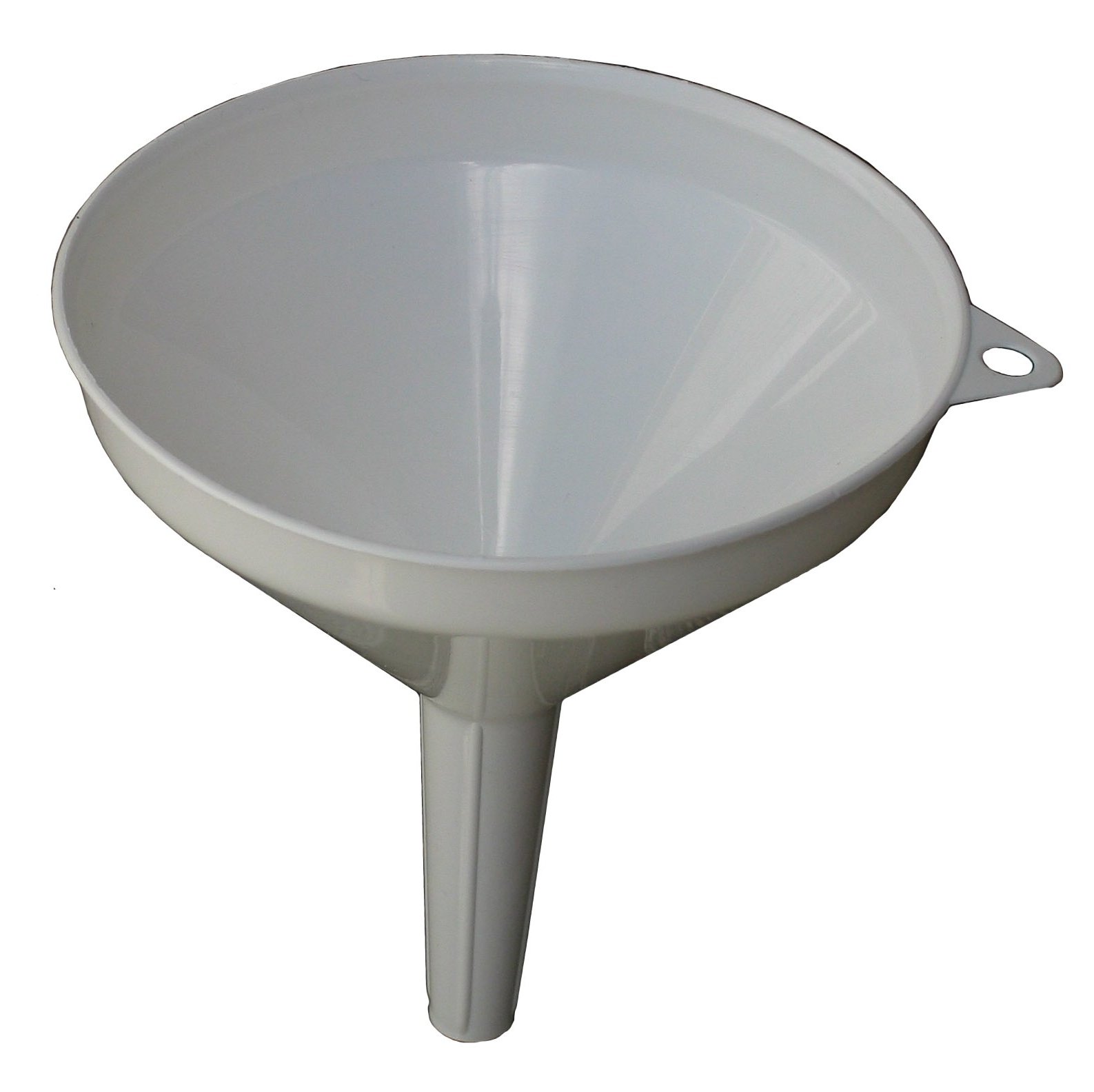 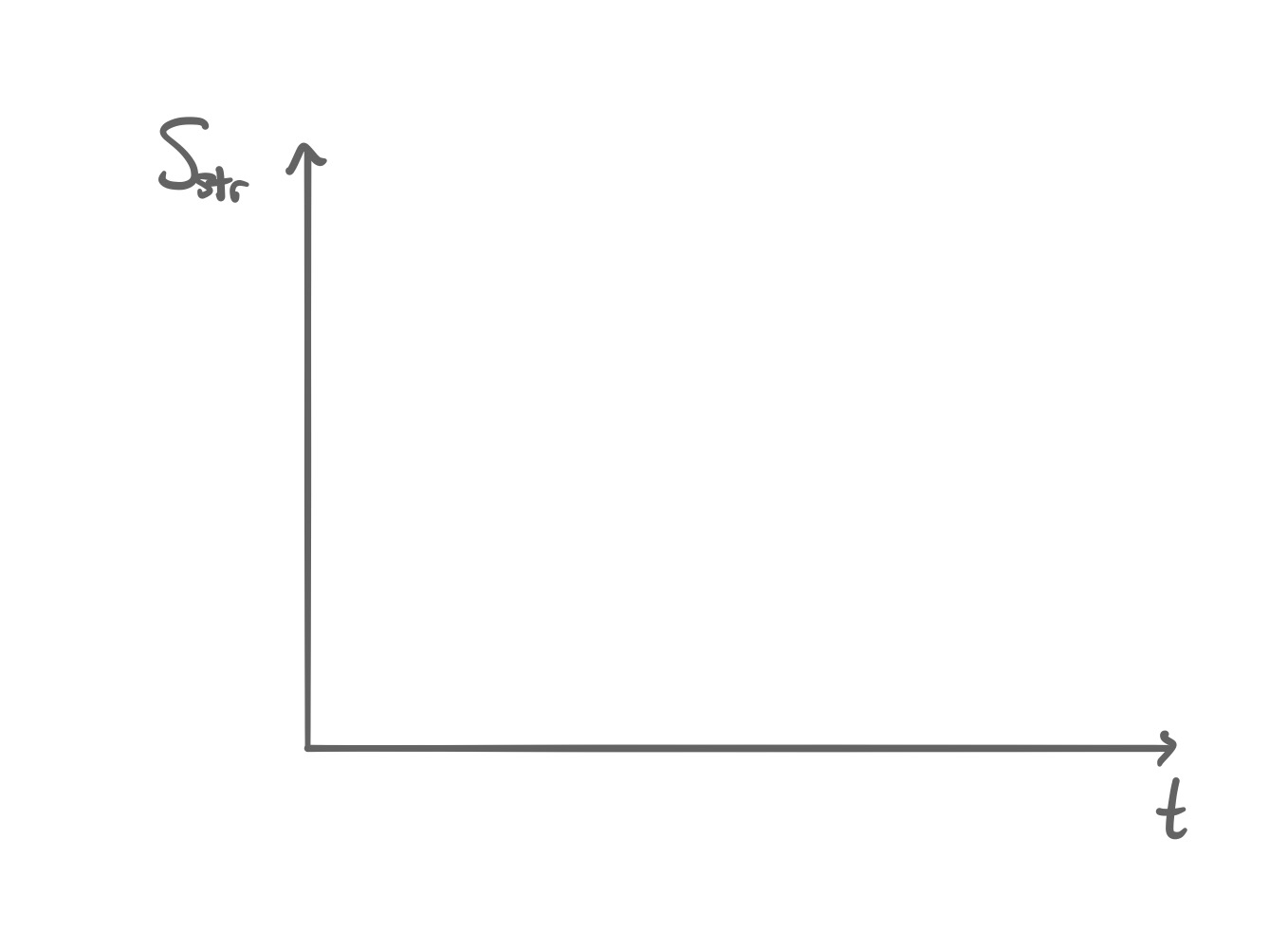 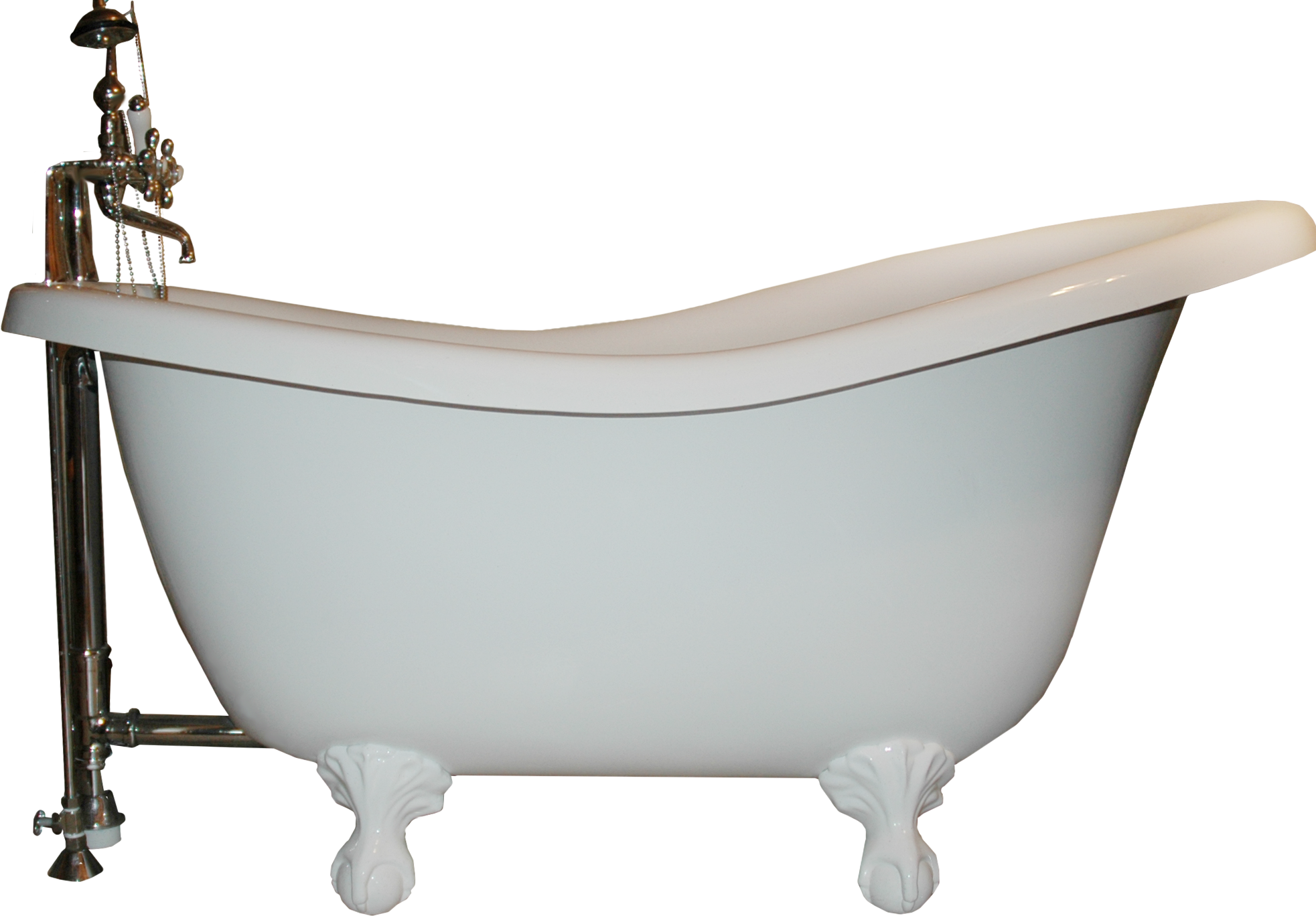 Informatieparadox oplossen
= 
Page-kromme reproduceren
Vragen
Hoe hebben de onderzoekers dat gedaan? 


Werkt dit in ons eigen heelal echt zo? 


Hoe kunnen we die informatie uit de straling halen?
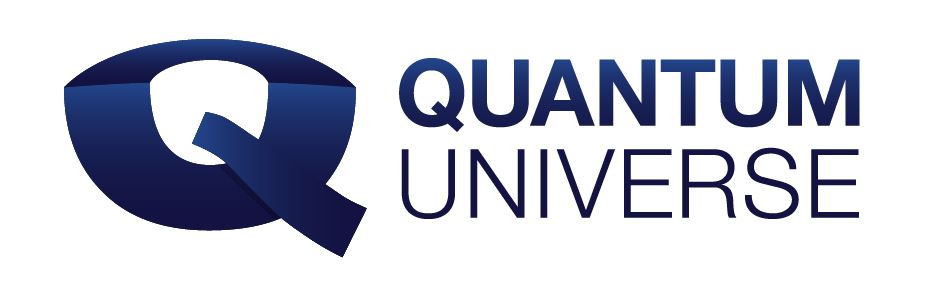 Dit is het soort vragen waar snaartheoretici zich mee bezig houden!